SPORTS
Unit 7: Lesson 4
Review
“ve”, “er”, and “ph” words
Words of frequency
Adjectives
What are we learning this class?
Review: What sounds do these letters make when they are together?
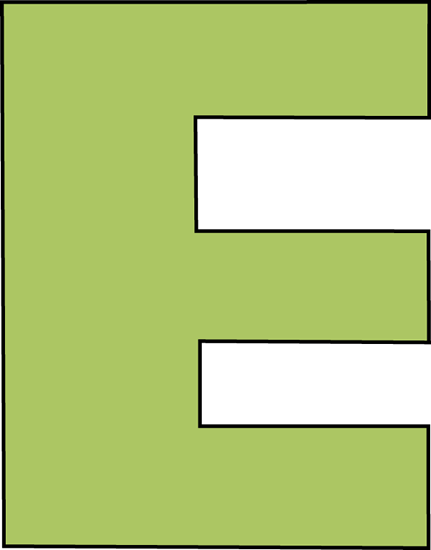 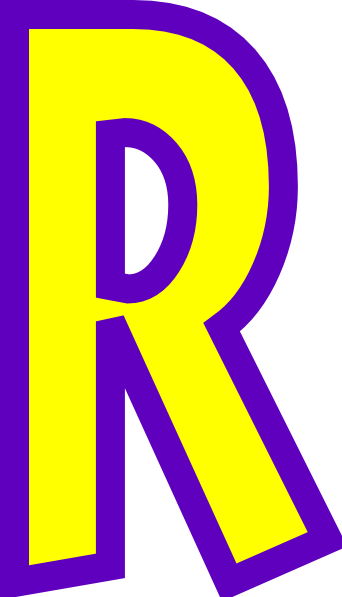 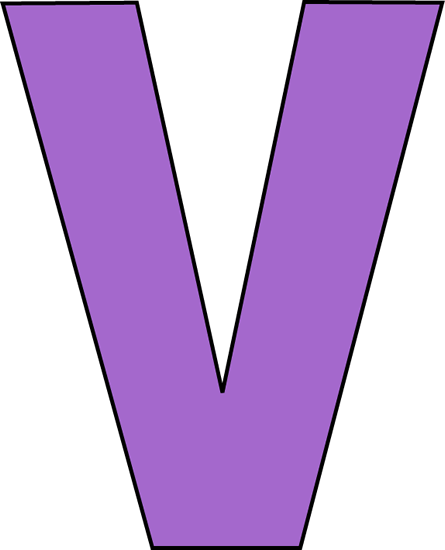 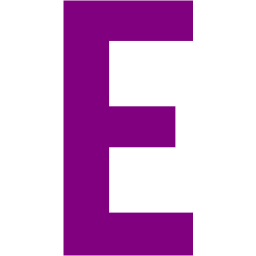 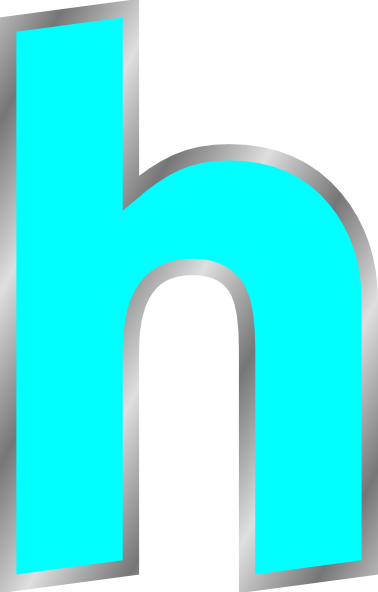 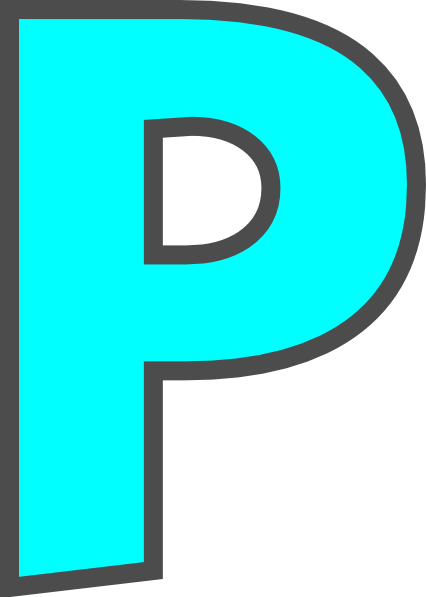 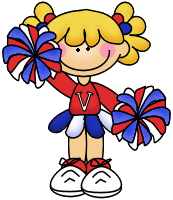 Correct!
Great work!
List as many words as you know that have “ve” in them
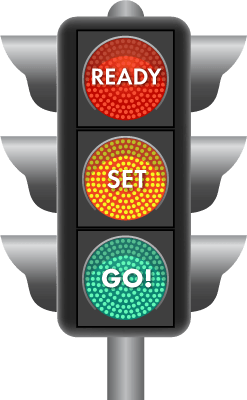 1:00
Find an item around you that has the “er” sound in its name
Tell us about it!
Create a sentence using a “ph” word:
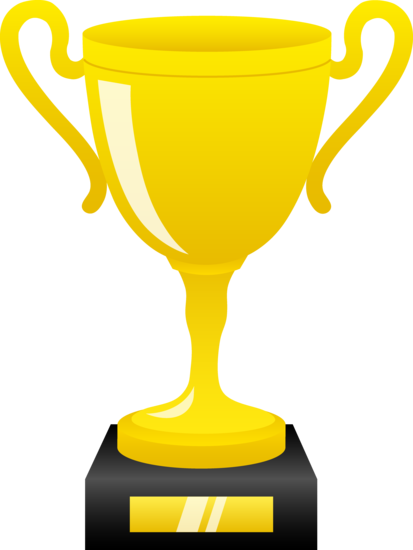 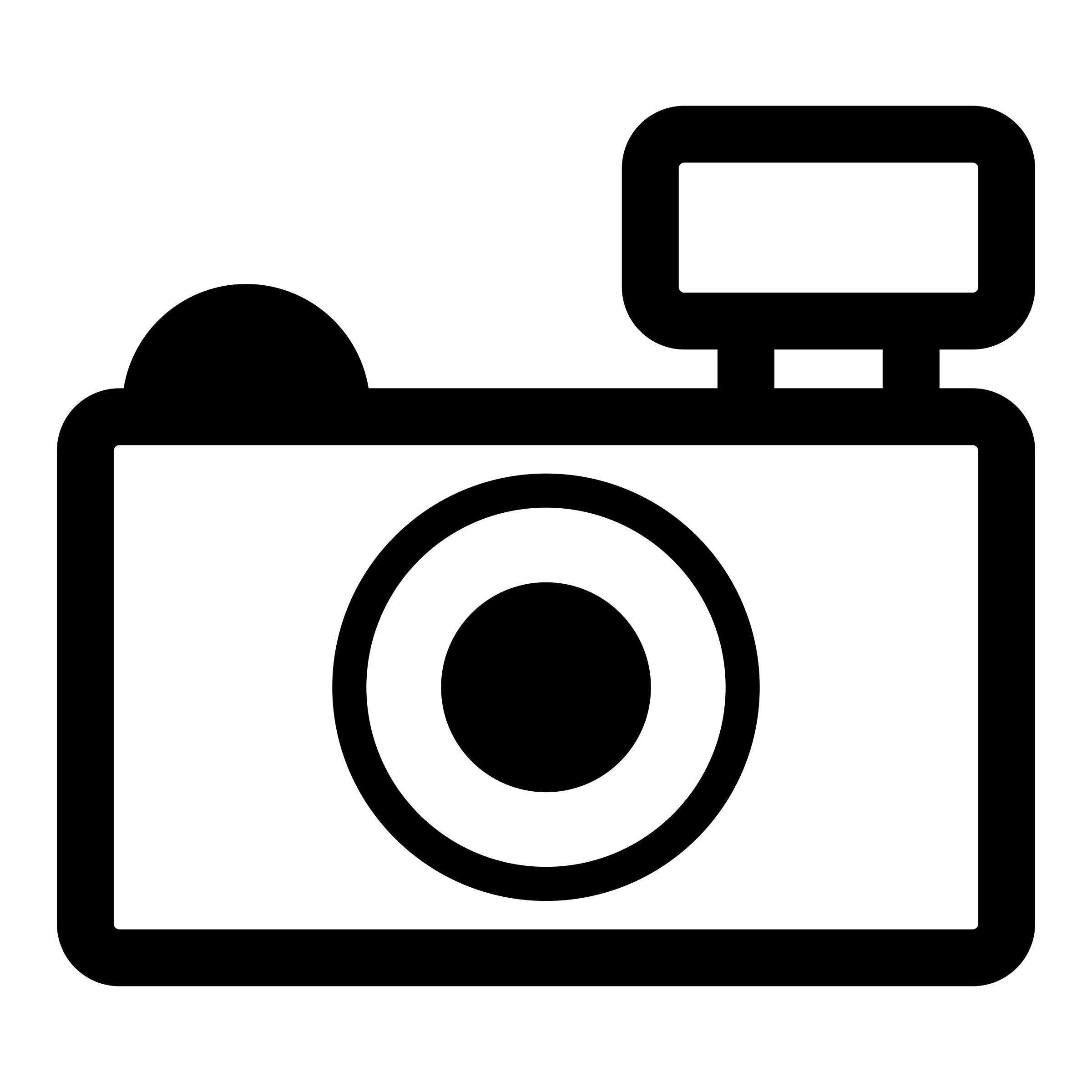 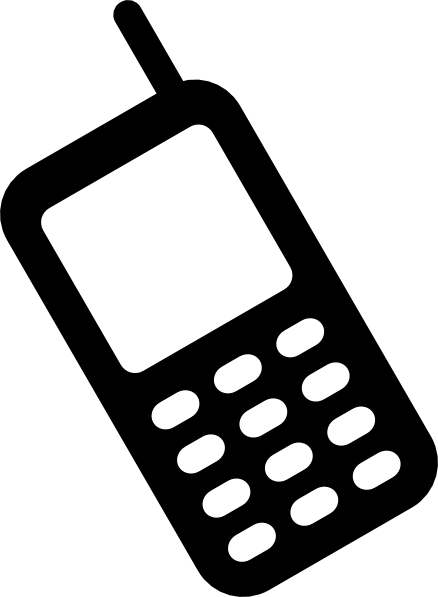 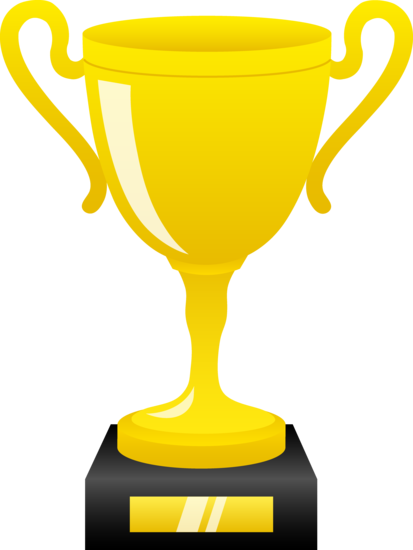 Nice work!
Now, create a sentence that has a “ph” and “er” word in it.
Try to think of the “er” “ph” or “ve” word that fits!
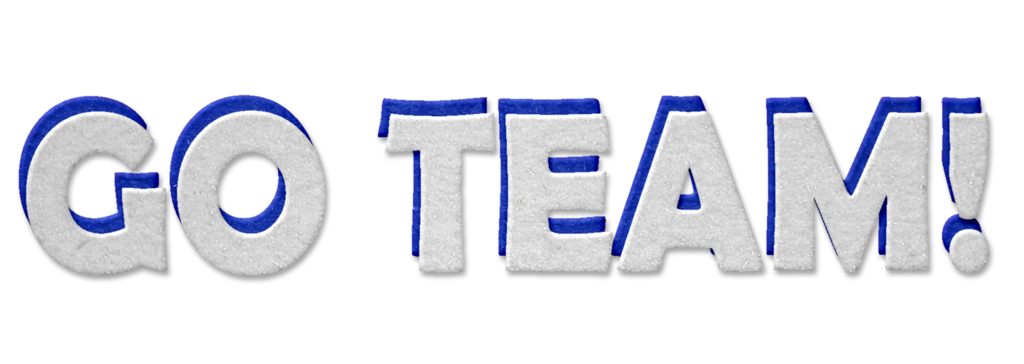 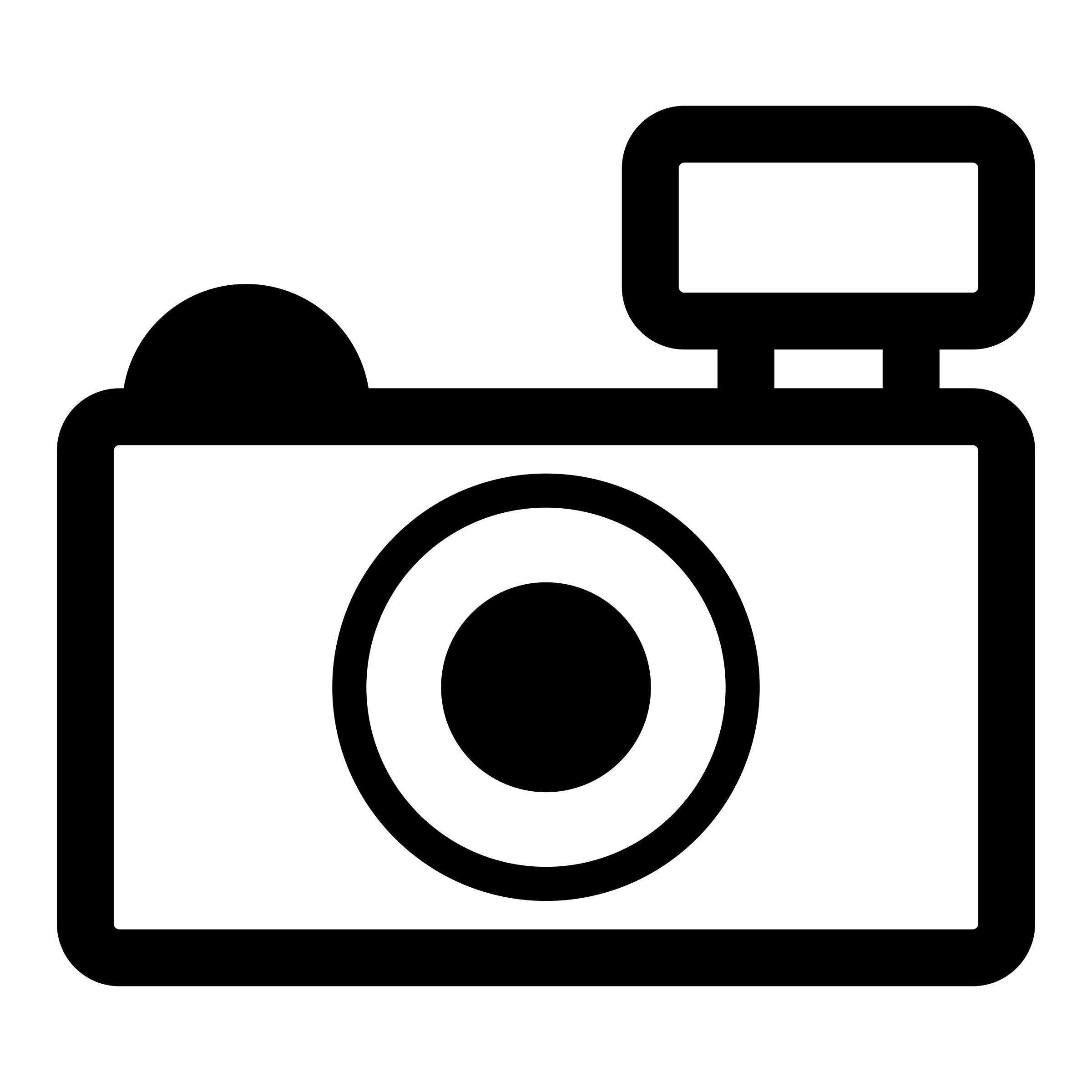 Fill in the blank!
The photographer took a _______________ of the team after we won.
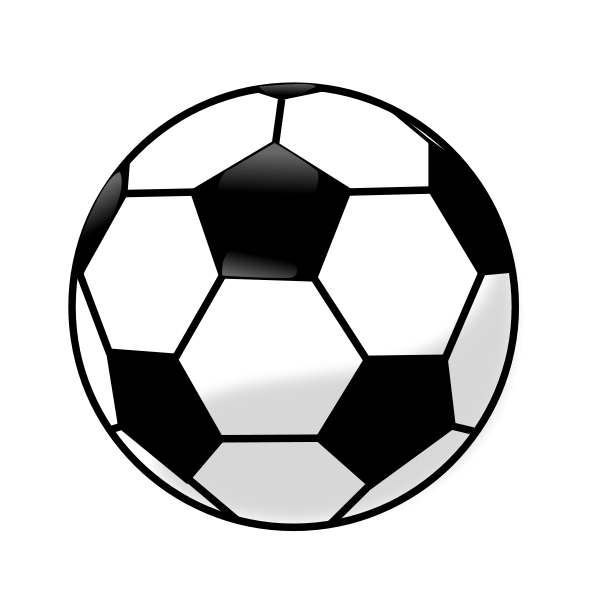 Fill in the blank!
I enjoy playing as the goalie in the sport of _________________.
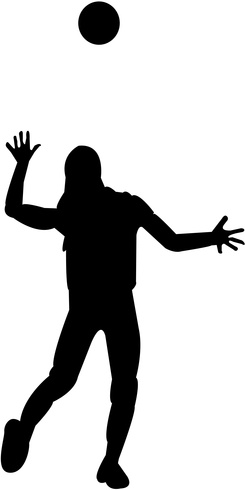 Fill in the blank!
When I play volleyball, I ___________ over the net.
Nice work! You know your “er” “ph” and “ve” words!
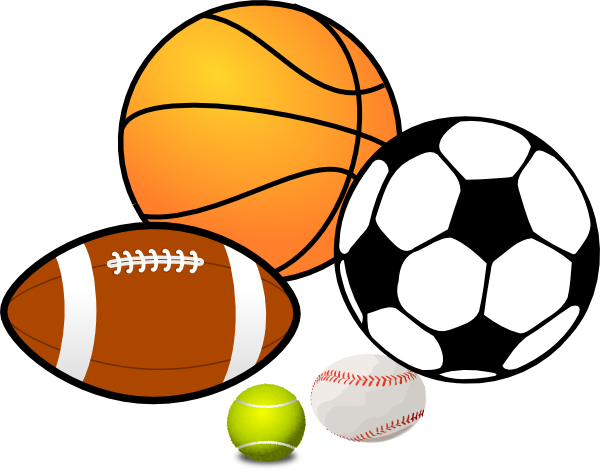 Lets now review words of frequency
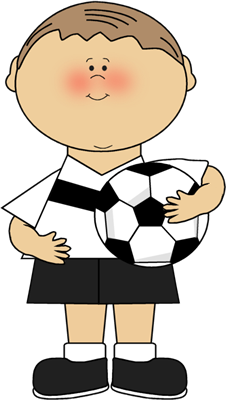 How can we use the words “usually”, “often”, “sometimes”, “never”, or “always” in a sentence?
I usually score a goal when I play soccer.
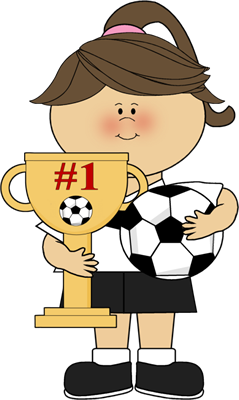 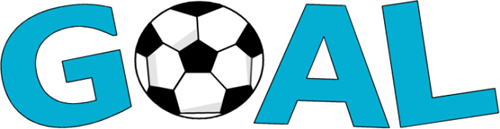 I often cheer for my teammates when they score!
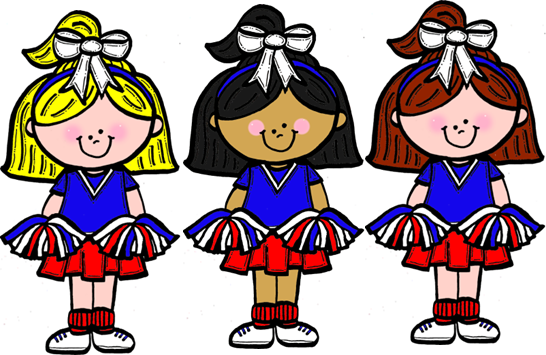 I sometimes eat a healthy meal before my basketball game.
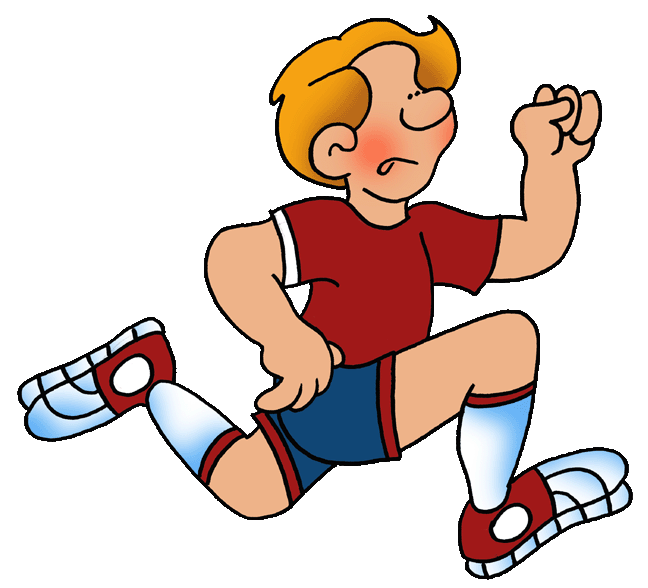 I never play tennis.
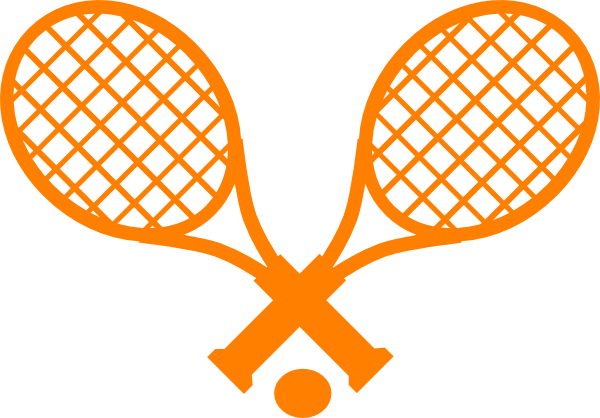 I always stretch before playing badminton.
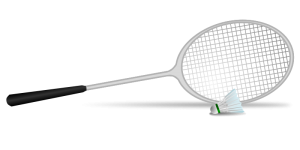 Write your own sentence using the word “never”
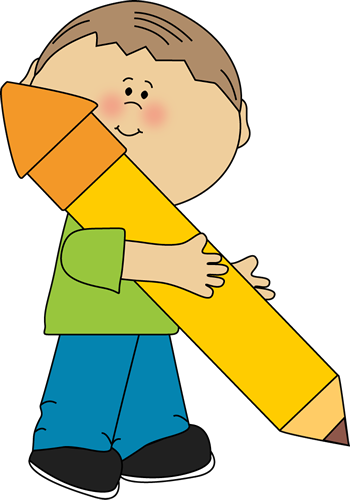 Write your own sentence using the word “sometimes”
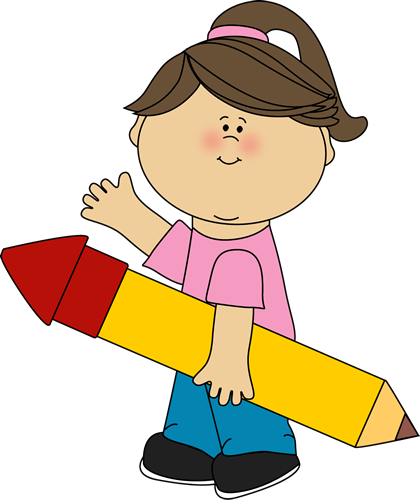 Great work! Now we will be reviewing adjectives!
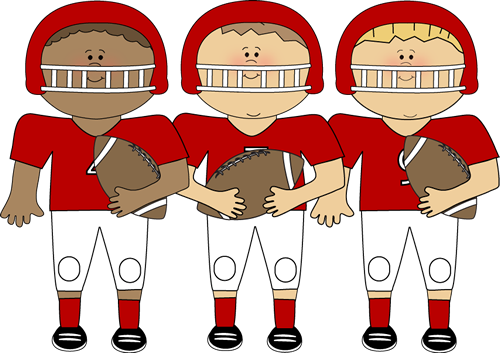 Use an adjective to describe these football players!
Write as many adjectives as you can think of below:
Here are some more adjectives we can use
Speedy
Cheerful
Excellent
Quick
Impressive
Wonderful
Rough
Tall
Intense
Strong
Write your own sentence using an adjective
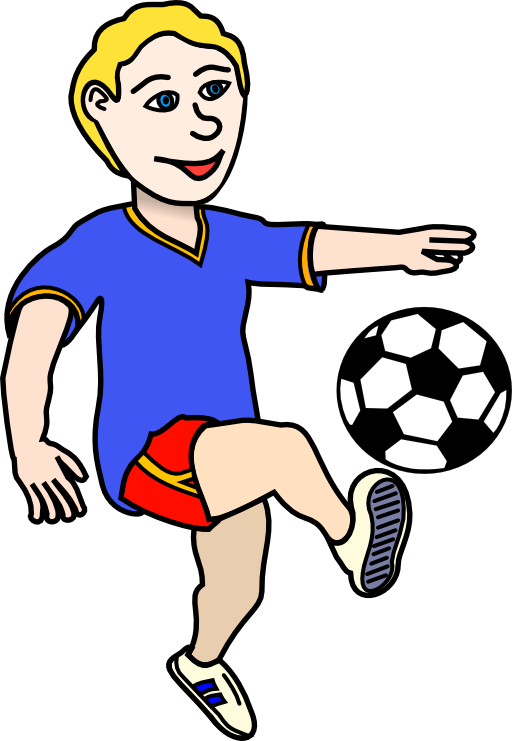 Speedy
Excellent
Quick
Cheerful
Wonderful
Rough
Tall
Intense
Strong
Impressive
Great! What did we learn today?
A review of “ve”, “er”, and “ph” words
Reviewing words of frequency
Review of adjectives
Let’s dive into the homework now
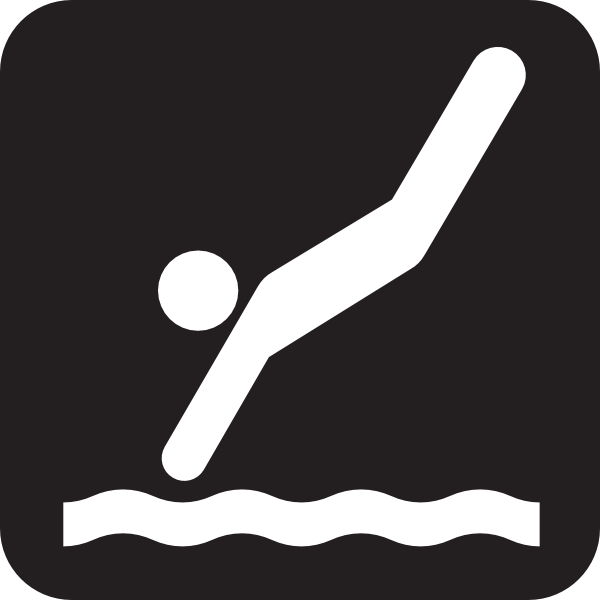 Do you have any questions?
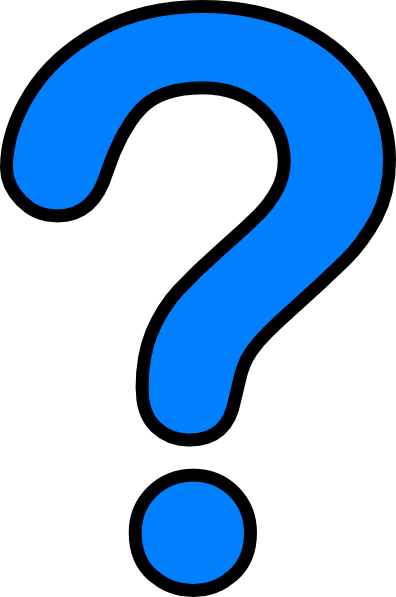